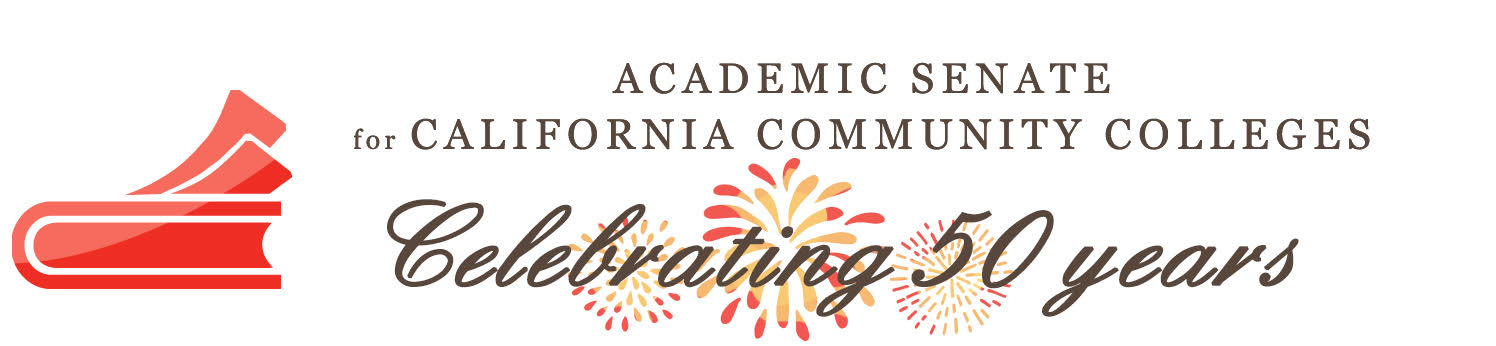 “Equal Employment Opportunity/Legal Requirements”
Laura Schulkind, Attorney, Liberty Cassidy Whitmore, LCWSilvester Henderson, ASCCC At-Large Representative
 
ASCCC Faculty Diversity Meeting/Regional2001 Third St, Norco, CA 92860February 28, 2019
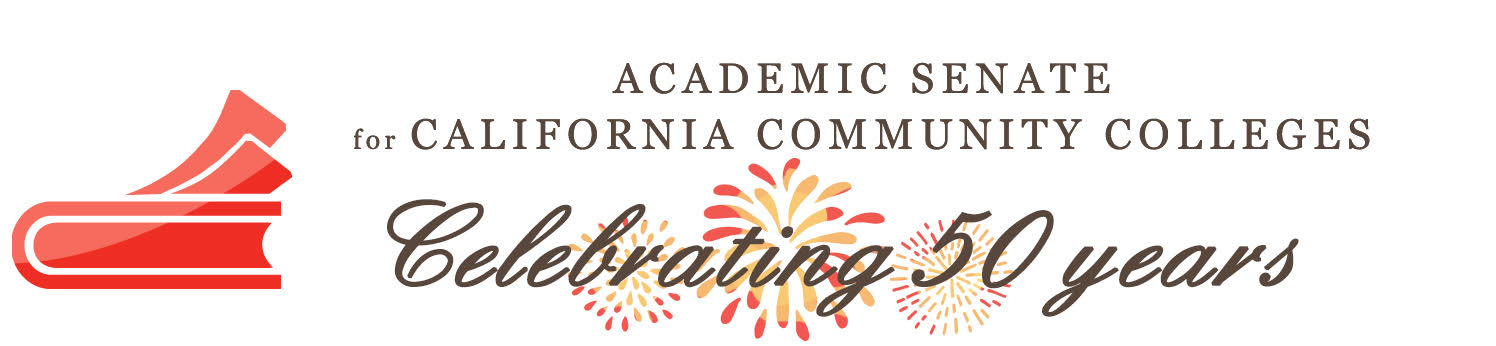 Agenda

Basics for a Discussion
Legal backdrop
Fundamental principles of EEO hiring
Lawful strategies for promoting workforce diversity
Discussion
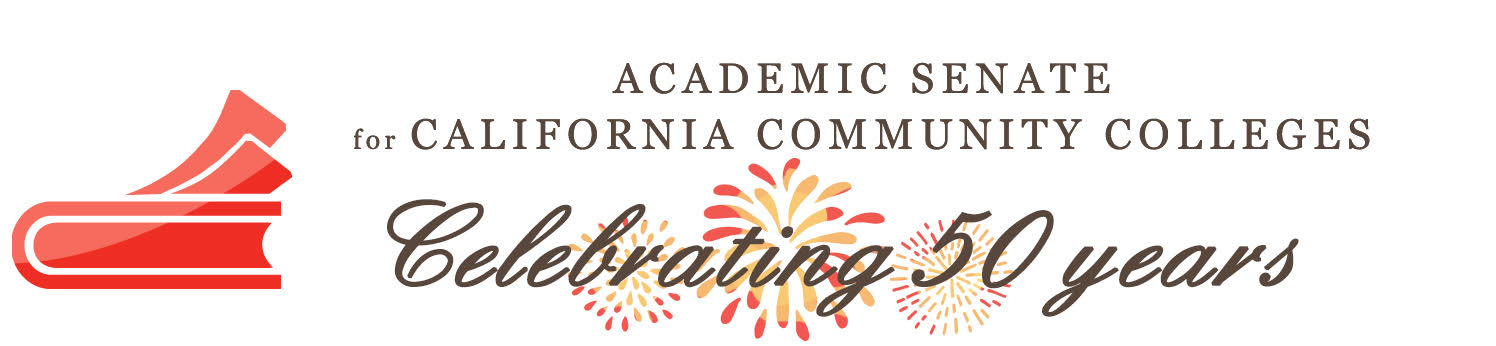 Legal Snapshot: CCDs & Employment Discrimination
What constitutes unlawful discrimination has changed:
Equal opportunity → Equal treatment 
. . . but
Expected results have not changed:
Build a diverse workforce
Eliminate underreprsenation of protected groups
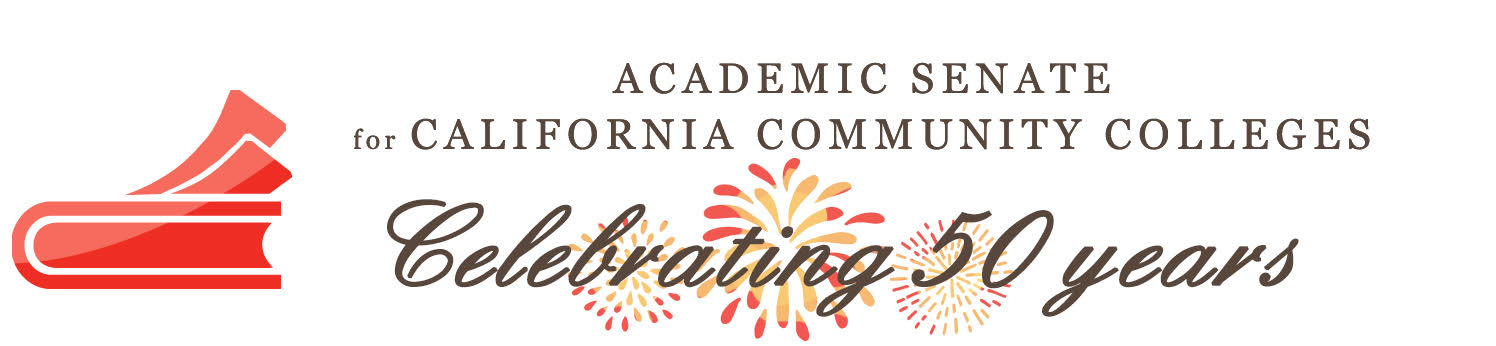 Three Principles for Lawful EEO Hiring
Protected status of candidates is never a factor
Infusing a commitment to diversity into the hiring process does not involve lowering standards
Infusing a commitment to diversity into the hiring process  does involve assessing candidates against job-related criteria, including:
Eliminating irrational (i.e. not job-related) barriers
Expanding/updating what you consider to be job related
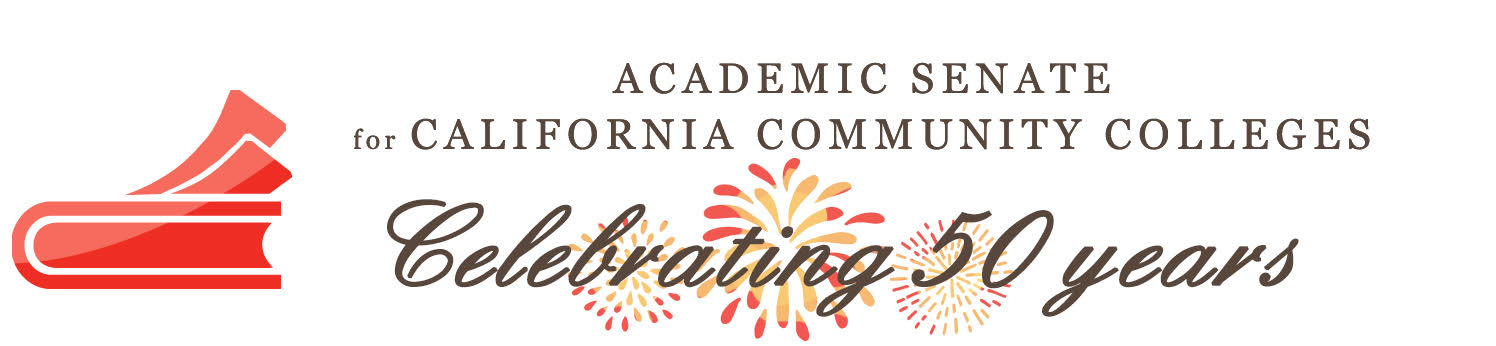 Lawful Strategies For Promoting Workforce Diversity
Four basic areas: 
On-going: Workplace/educational environment
Create workplace environments attractive to nontraditional candidates, so they come…and stay
Pre-recruitment: Update who you are looking for
Exclude irrational barriers. Ask: is this desirable qual. a reliable predictor of performance?
Include job-related criteria that value current/global “KSAs”
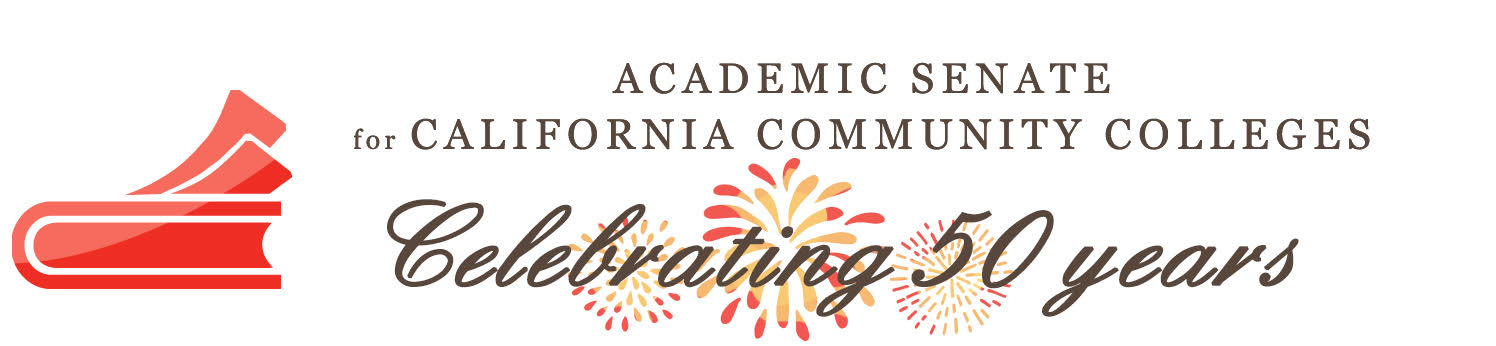 Lawful Strategies for Promoting Workforce Diversity
Four basic areas (con’t): 

Recruitment
Implement recruitment strategies designed to build diverse, qualified applicant pools
Selection Processes
Use diverse, well-trained, curious hiring committees
Implement hiring procedures designed to “interrupt” unconscious bias in the decision-making process
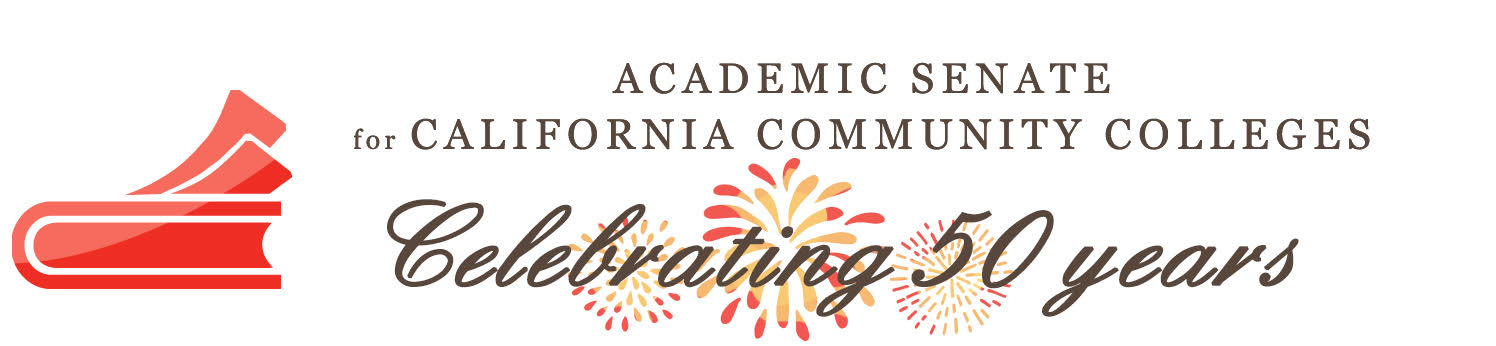 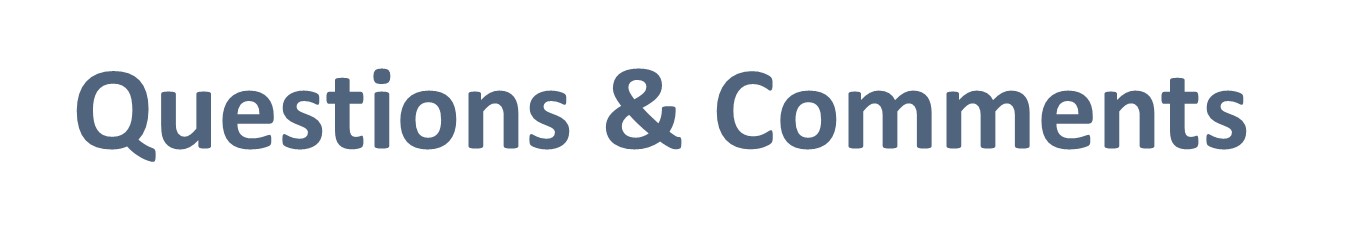 Questions & Comments
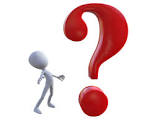 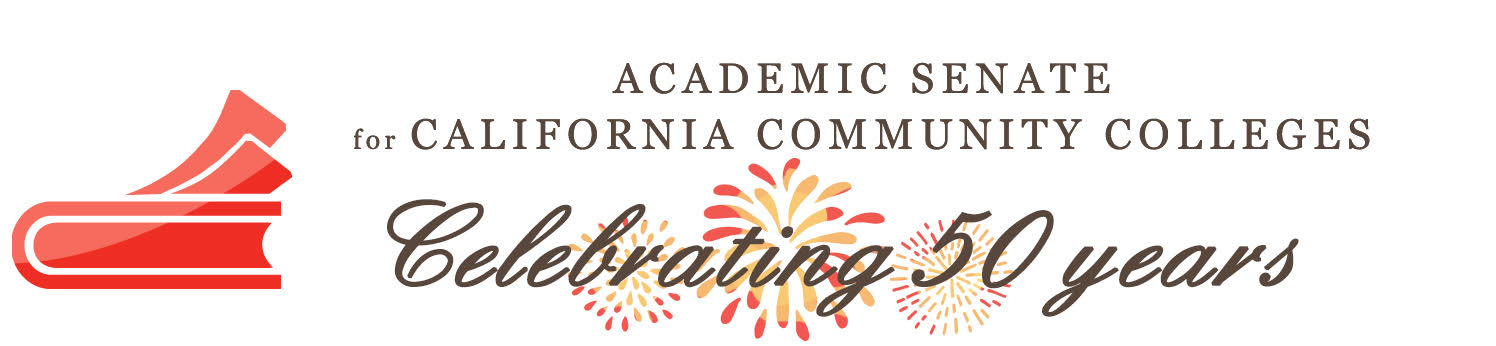 Please feel free to contact each of us for more information:
Laura Schulkind , Attorney
lschulkind@lcwlegal.com(415) 512-3000
Silvester Henderson, ASCCC At-Large Representative - shenderson@losmedanos.edu(925) 565-6107
Questions & Comments
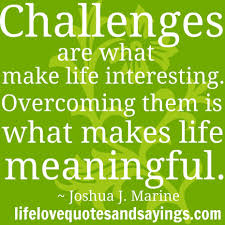